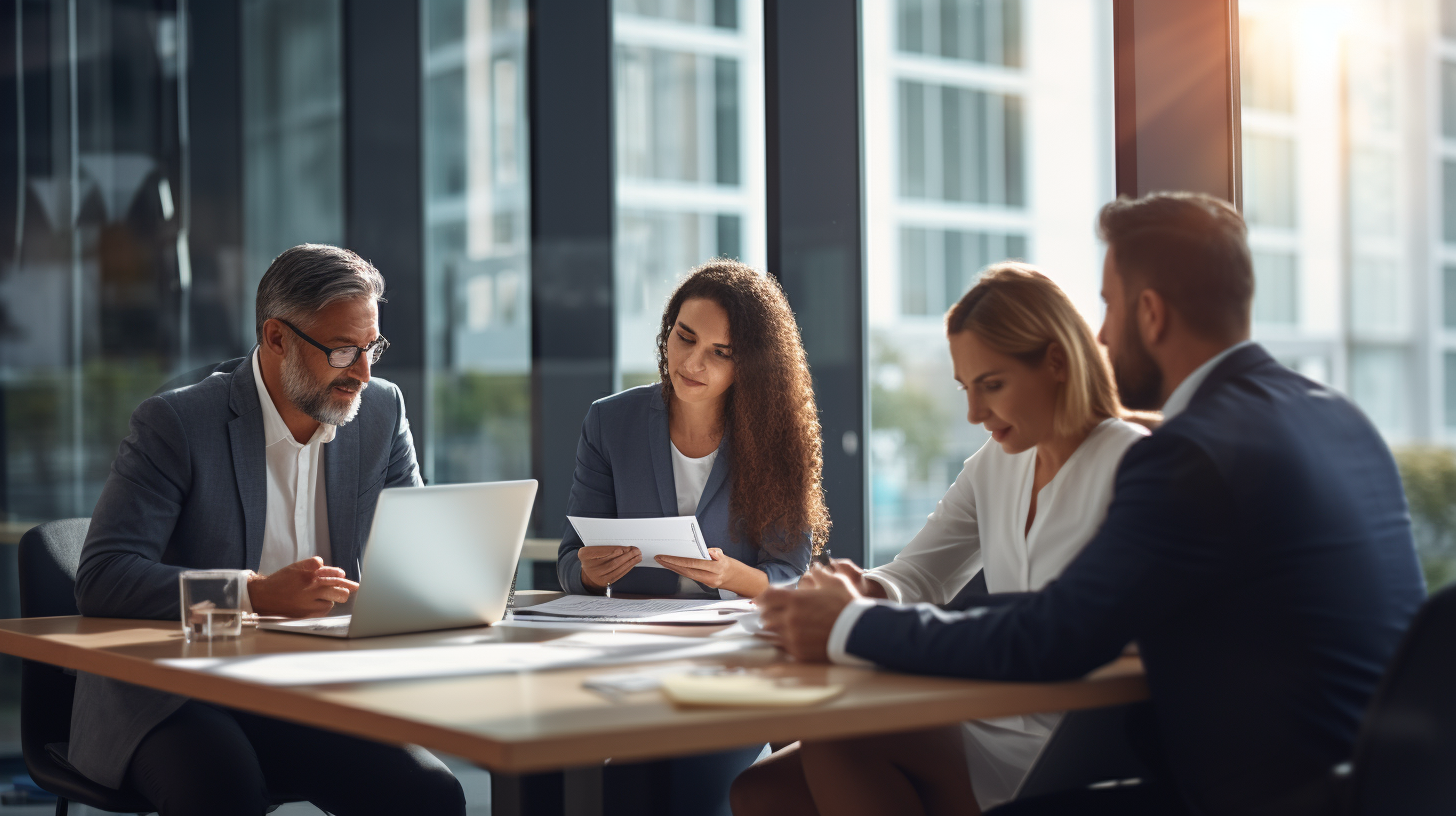 Jenis Sambungan Furniture
Reporter：AIPPT
CONTENTS
1.
2.
Sambungan Tumpul
Mortise dan Tenon
3.
4.
Dovetail Joint
Biscuit Joint
5.
6.
Kombinasi Lem dan Sekrup
Menggunakan Sekrup
01
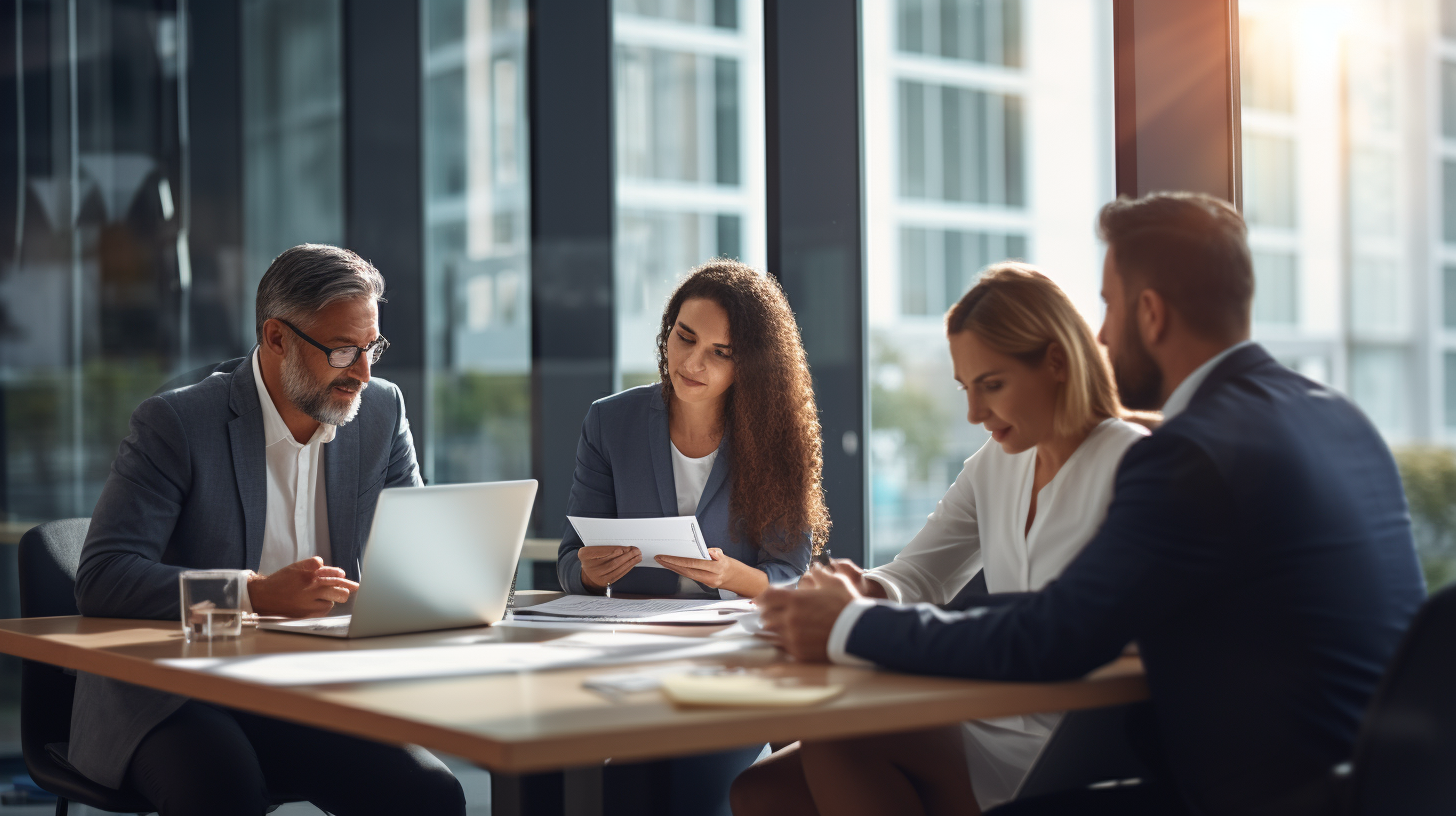 Sambungan Tumpul
Butt Joint
Definisi Butt Joint
Penggunaan Paku atau Lem
Kelemahan Butt Joint
Sambungan ini menyatukan dua ujung kayu tanpa sudut potongan. Sederhana namun memerlukan paku atau lem untuk kekuatan ekstra.
Paku atau lem digunakan untuk memperkuat sambungan, mencegah kayu bergerak atau rontok akibat tekanan.
Tidak cocok untuk beban berat karena kurangnya stabilitas dan cenderung membutuhkan tambahan penguatan.
Pen Pasak (Dowel)
Keunggulan Dowel Joint
Definisi Dowel Joint
Penggunaan Lem pada Dowel
Hasil sambungan lebih rapi tanpa memerlukan paku atau sekrup tambahan, relatif kuat untuk tekanan samping.
Menggunakan batang kayu bulat (dowel) yang dimasukkan ke dalam lubang kayu yang telah dibor sehingga menyatukan dua kayu.
Lem dimasukkan untuk mengisi celah di sekitar dowel, memperkuat sambungan antara dua kayu.
02
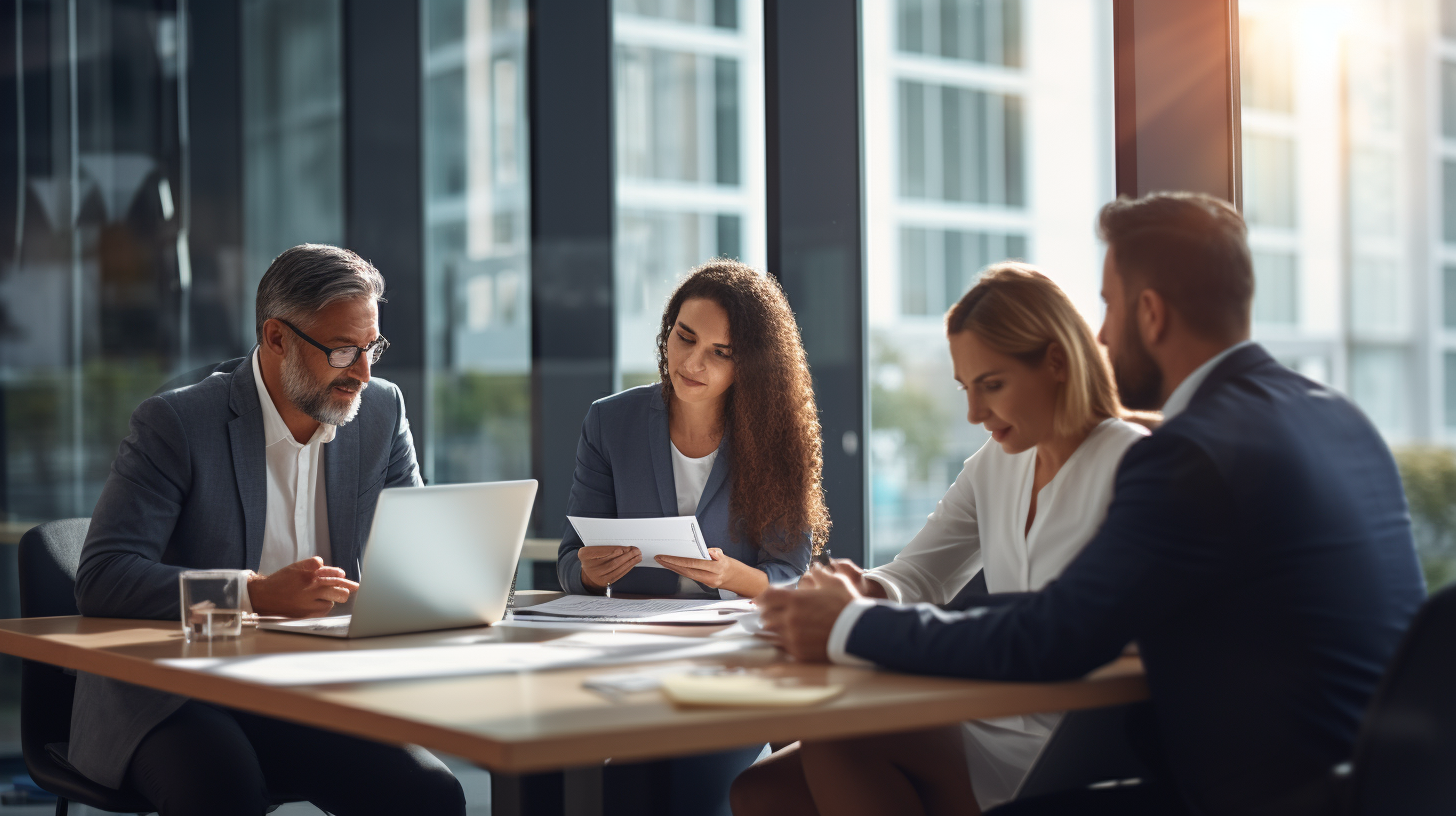 Mortise dan Tenon
Pengertian Mortise dan Tenon
Definisi Mortise dan Tenon
Sambungan kuat dan elegan; mortise adalah lubang segi empat, tenon adalah bagian proyeksi yang cocok dimasukkan ke dalam mortise.
780K+
Aplikasi Mortise dan Tenon
Digunakan pada konstruksi pintu, jendela, dan furniture lainnya yang memerlukan kekuatan ekstra dan stabilitas.
Jenis Mortise dan Tenon
Mortise dan tenon miring dan mortise dan tenon ganda, masing- masing memiliki penggunaan spesifik tergantung desain furniture.
Kelebihan Mortise dan Tenon
Stabilisasi Struktur
Kekuatan dan Daya Tahan
Mampu menahan beban berat dan tekanan dari berbagai arah, cocok untuk konstruksi besar.
Teknik ribuan tahun, memberikan keindahan estetik serta kekuatan jangka panjang pada furniture.
Kombinasi dengan Lem dan Sekrup
Penggunaan Tidak Umum
Lem dan sekrup meningkatkan biaya produksi namun diperlukan untuk akurasi dan kecepatan pengerjaan.
Stabilitas Ekstra
Menyediakan kekuatan tambahan untuk sambungan yang memerlukan daya tahan ekstra terhadap tekanan dan beban.
03
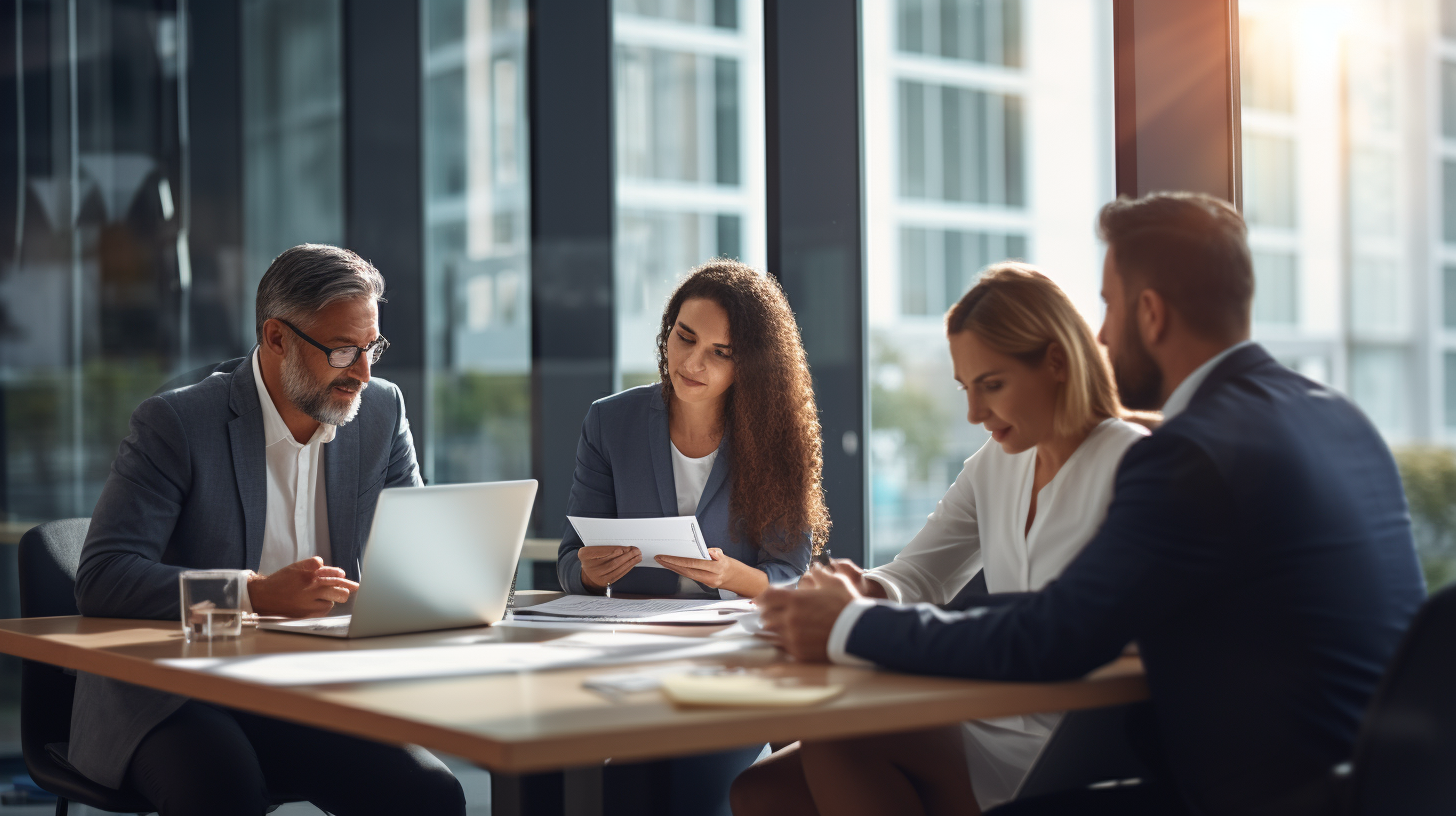 Dovetail Joint
Definisi Dovetail
Bentuk dan Fungsi
Tipe Dovetail
Penggunaan Dovetail
Dovetail tegak (through dovetail) dan dovetail tersembunyi (half blind dovetail), menawarkan pilihan sesuai kebutuhan estetik.
Umum digunakan untuk menyambung sisi laci, kotak kayu, dan furnitur tangan tradisional berkualitas tinggi.
Memiliki bentuk seperti ekor merpati dengan proyeksi segitiga yang pas dalam potongan lainnya, kuat dan estetis.
Aplikasi Dovetail
Penerapan dalam Furniture
Tahap Pembuatan
Kekuatan Sambungan
Memberikan tampilan klasik dan estetika, cocok untuk furniture tradisional dan kerajinan kayu.
Proses pembuatan memerlukan teknik presisi tinggi untuk hasil sempurna, sering dilakukan secara manual dengan alat khusus.
Memiliki kekuatan tinggi dan tahan lama, tanpa memerlukan tambahan paku atau sekrup.
04
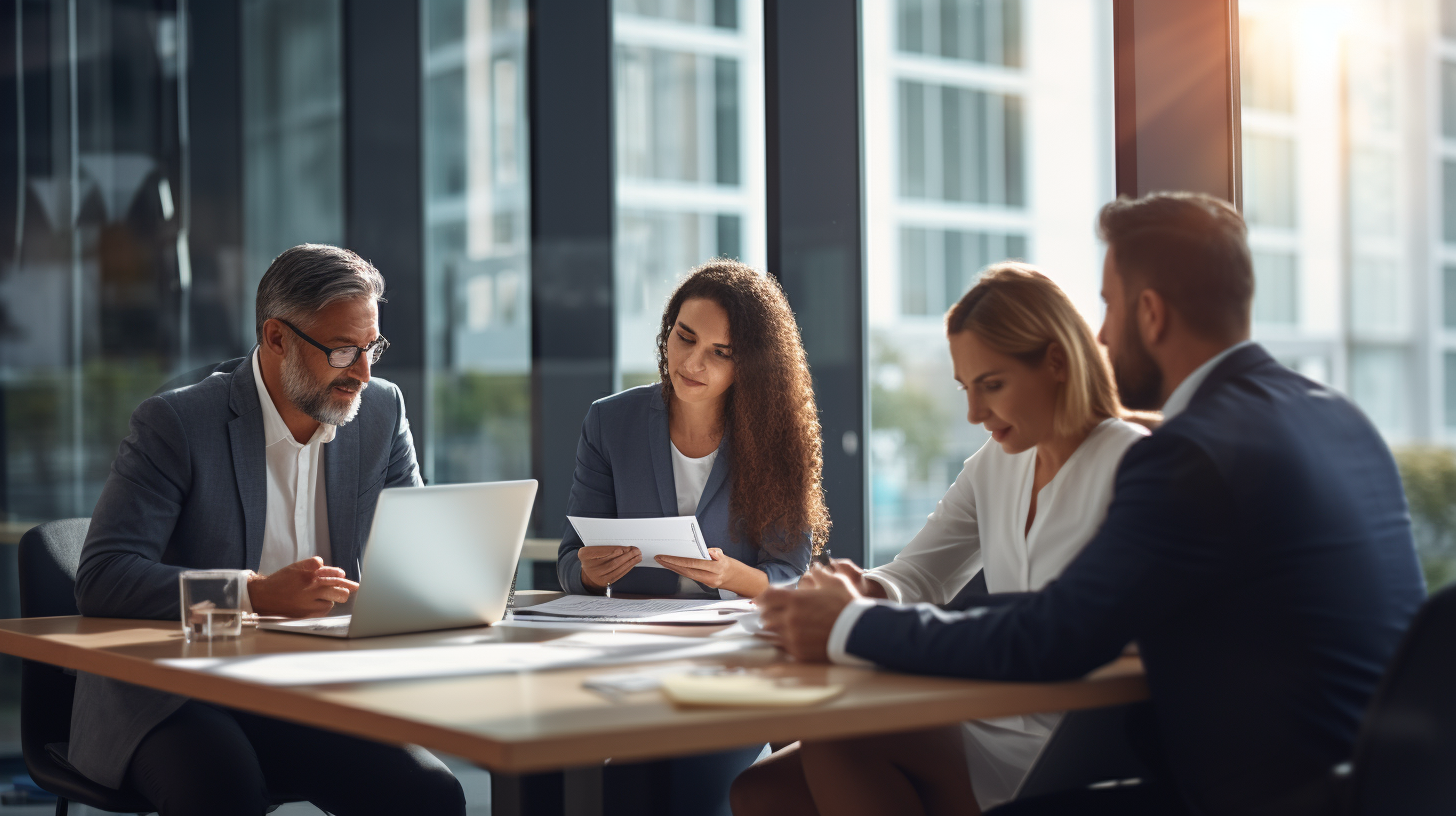 Biscuit Joint
Definisi Biscuit Joint
Bentuk dan Fungsi
Penggunaan Utama
Proses Perekatan
Menggunakan potongan kayu berbentuk lingkaran atau lonjong "biskuit" yang ditempatkan di antara dua potongan kayu dengan lem untuk kekuatan.
Digunakan untuk menyambungkan kayu tipis, sering diterapkan di bagian atas meja dan panel furniture.
Biskuit dimasukkan diantara kayu, direkatkan dengan lem dan dijepit hingga lem mengering untuk hasil maksimal.
Keunggulan Biscuit Joint
Kemudahan Pembuatan
Kekuatan Sambungan
Aplikasi dalam Furniture
Relatif mudah untuk dibuat, tidak memerlukan peralatan berat, hanya butuh ketelitian dalam proses pengaturan.
Lem berperan penting dalam kekuatan sambungan, menambah daya tahan terhadap pergerakan dan beban.
Ideal untuk furniture modern yang membutuhkan estetika rapi dan kekuatan sedang.
05
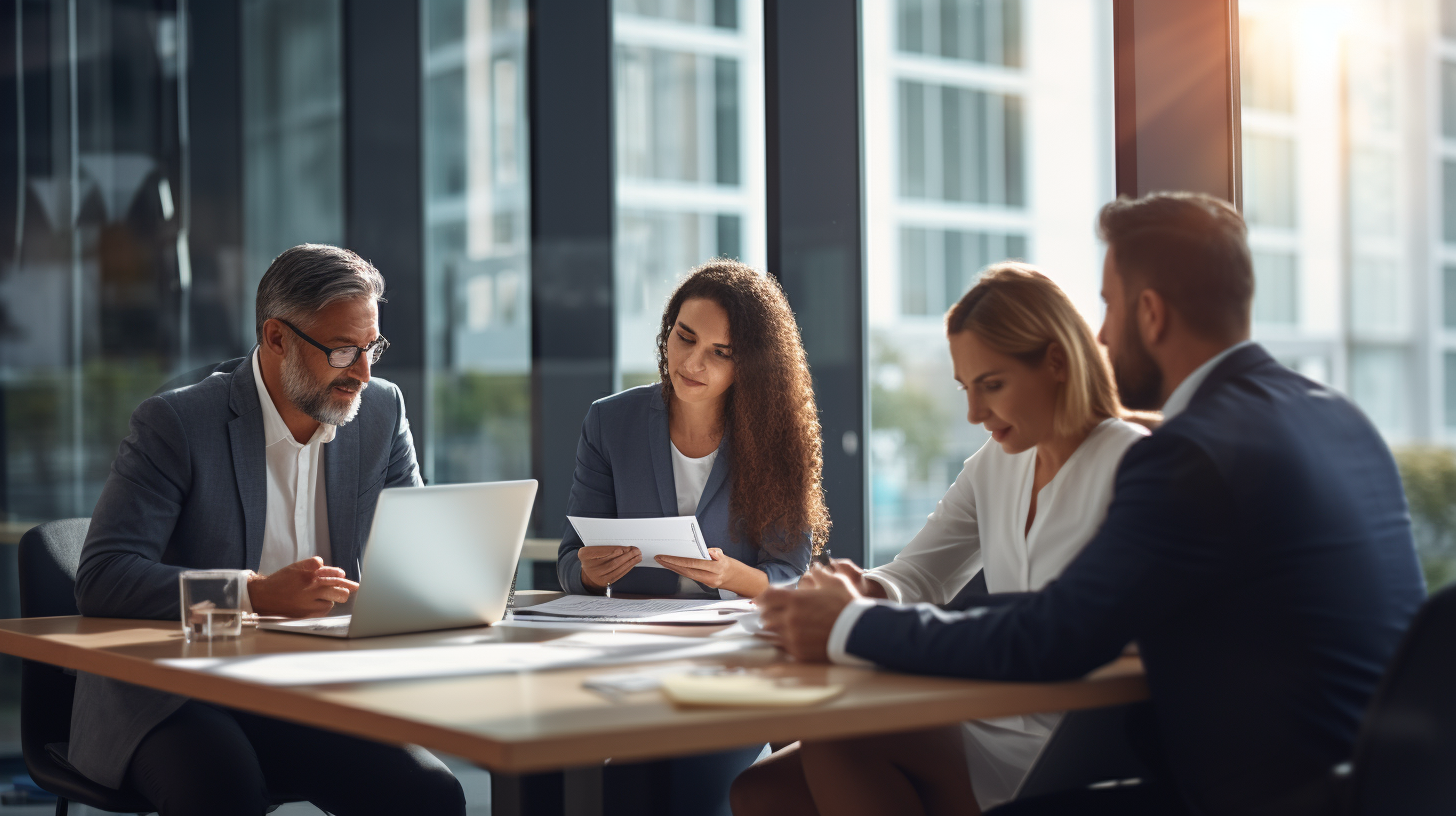 Kombinasi Lem dan Sekrup
Situasi Penggunaan
Penggunaan pada Konstruksi Gerak
Keuntungan Kombinasi
Kelemahan Kombinasi
Lem tidak direkomendasikan pada komponen yang bergerak atau menahan beban berat; sekrup menambah kekuatan.
Menghemat waktu konstruksi dan menyediakan stabilitas awal yang diperlukan hingga lem mengering sempurna.
Meningkatkan biaya dan waktu produksi, namun menawarkan fleksibilitas perakitan yang lebih mudah.
01
02
03
Hemat Waktu Konstruksi
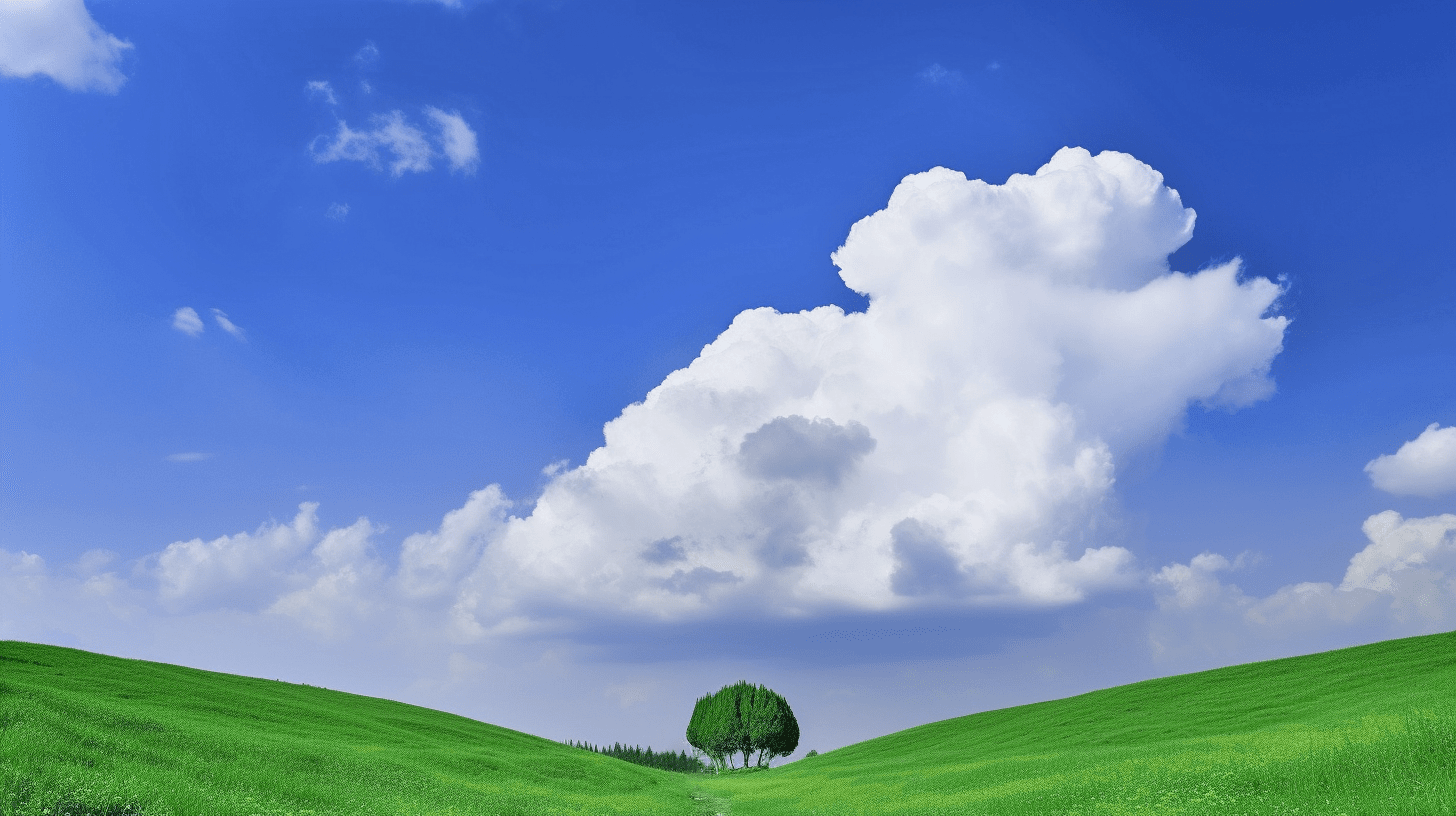 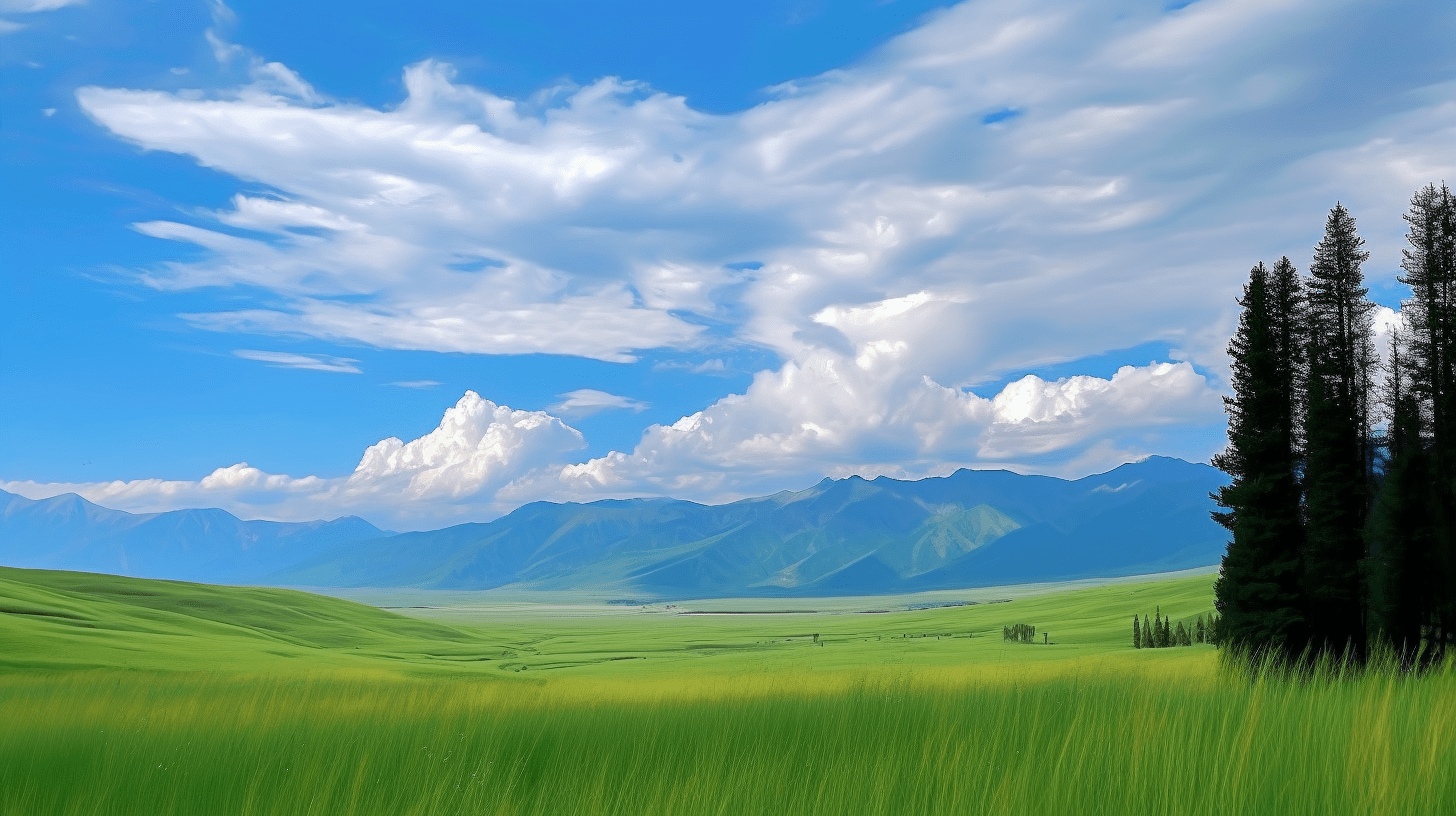 01.
Potensi Penghematan
Sekrup memungkinkan pengerjaan lanjutan tanpa menunggu lem kering, menghemat waktu pengerjaan secara keseluruhan.
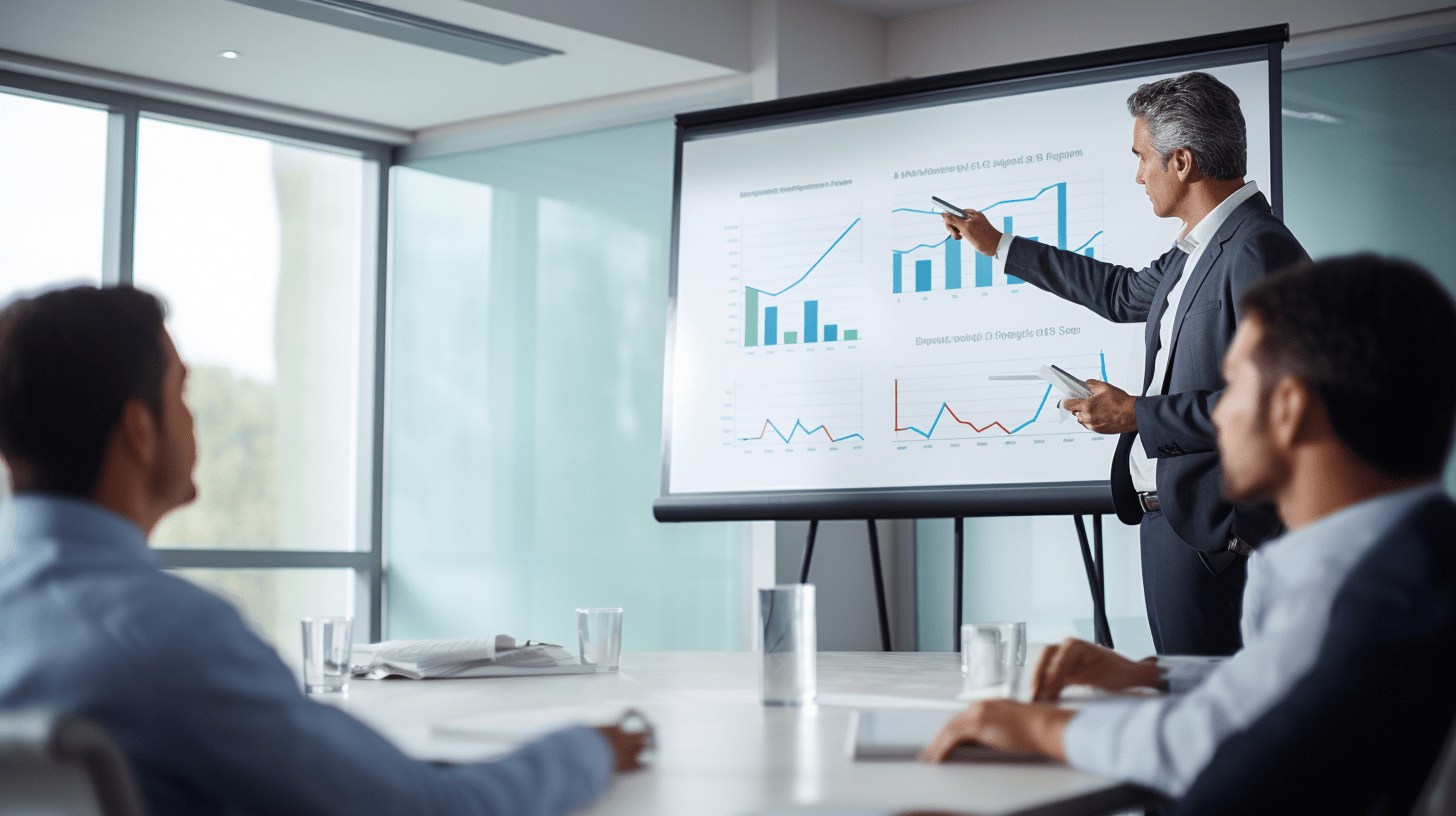 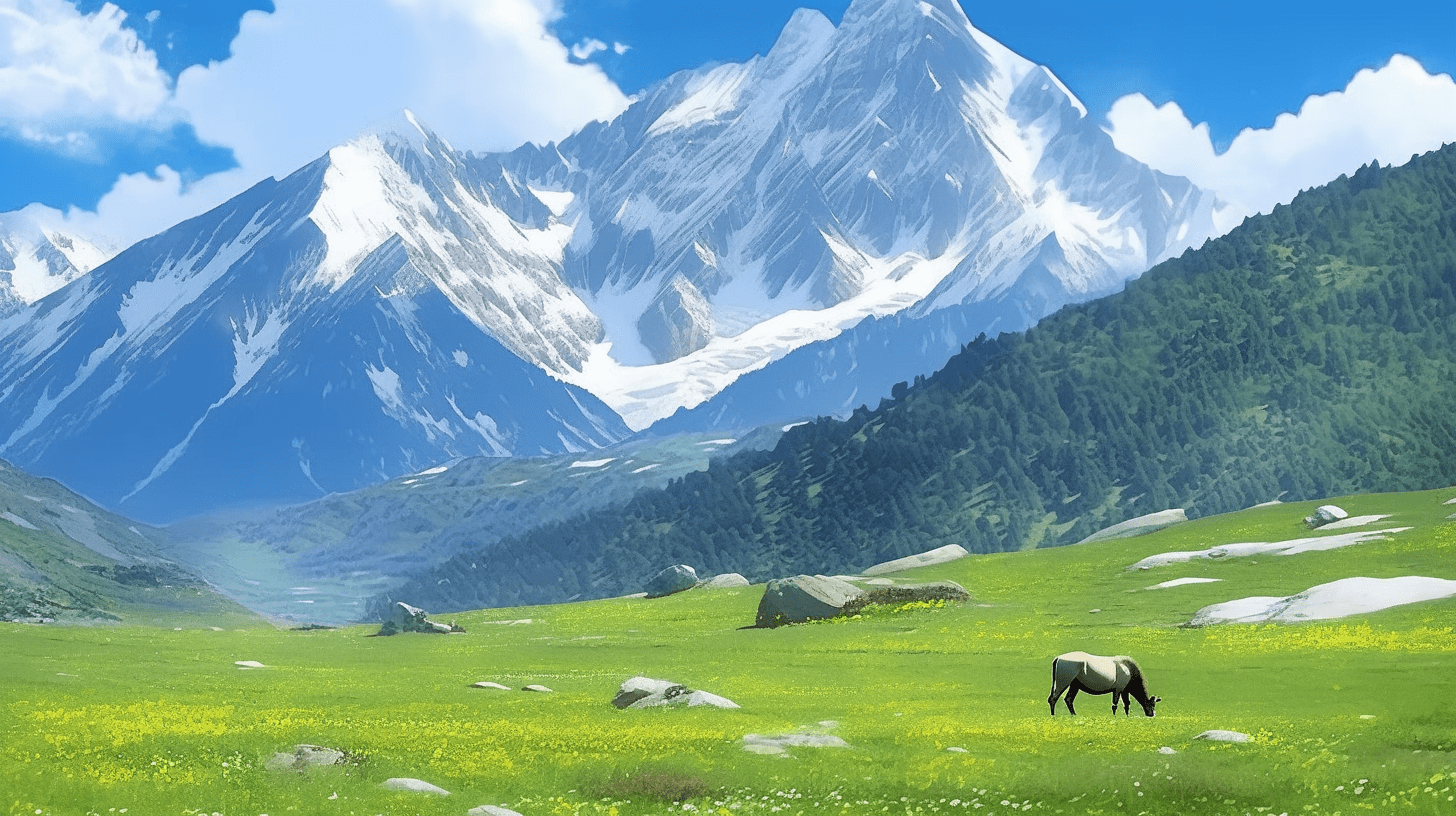 02.
Stabilitas Tambahan
Menggunakan sekrup untuk fase awal stabilitas, kemudian diperkuat secara permanen menggunakan lem.
Kekuatan dan Durabilitas
Penggunaan Ideal
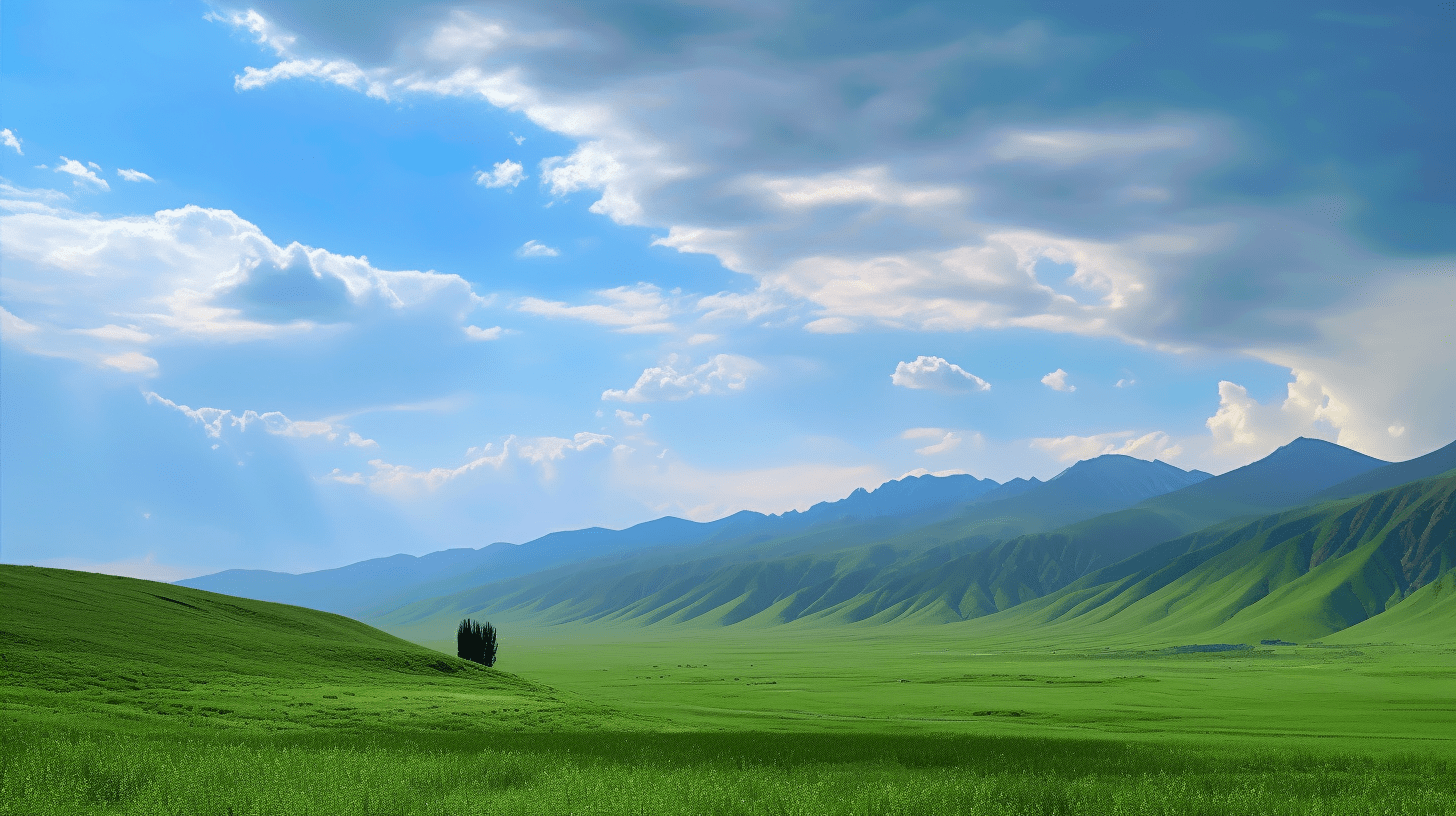 Lem dan sekrup memberikan hasil terbaik pada proyek yang membutuhkan struktur tidak bergerak dan tahan beban.
Perbandingan dengan Metode Tradisional
Metode kombinasi ini dapat menggantikan kekuatan yang biasanya dicapai dengan sambungan tradisional secara efisien.
06
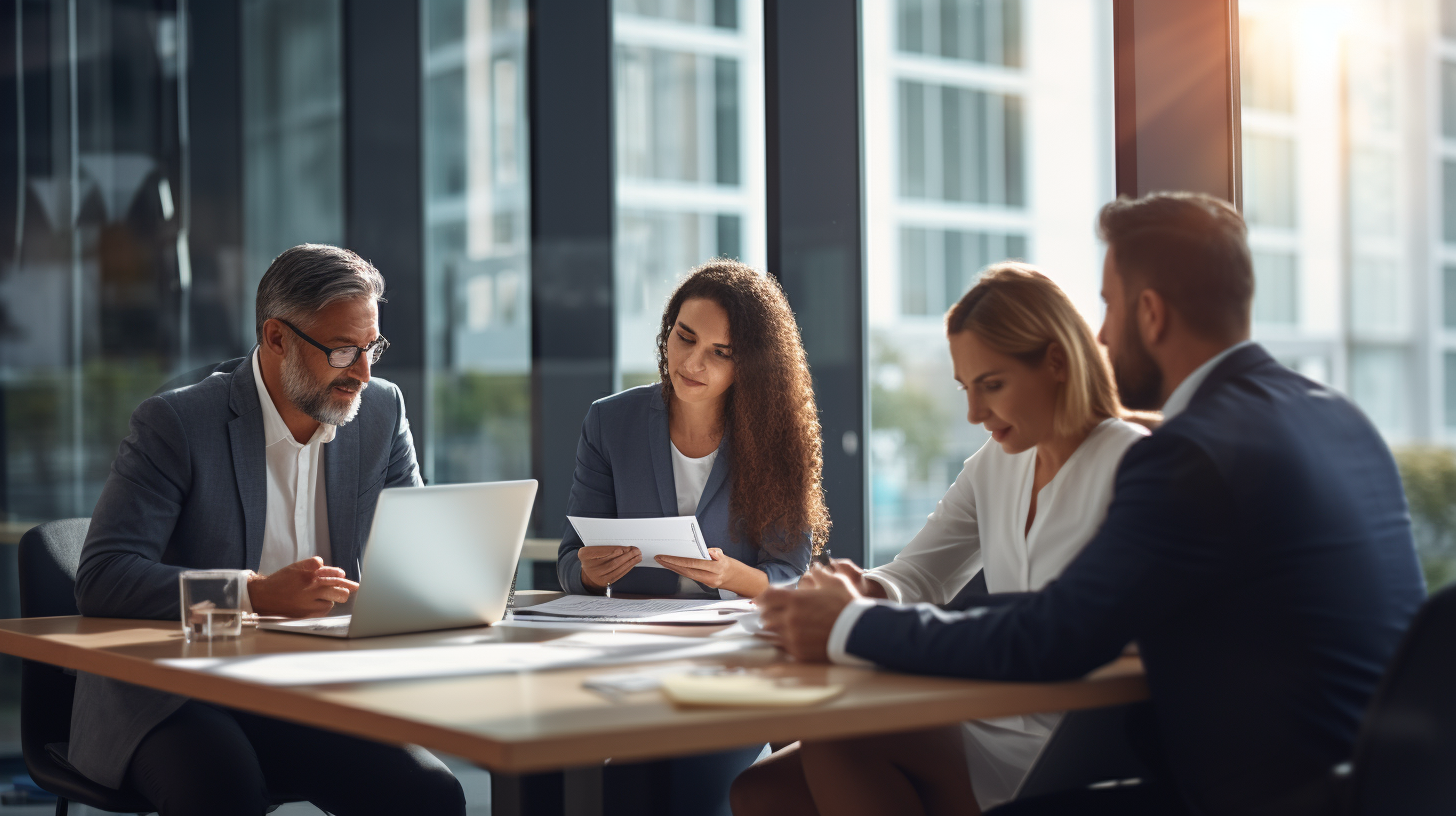 Menggunakan Sekrup
Keunggulan Sekrup
Fleksibilitas Penggunaan
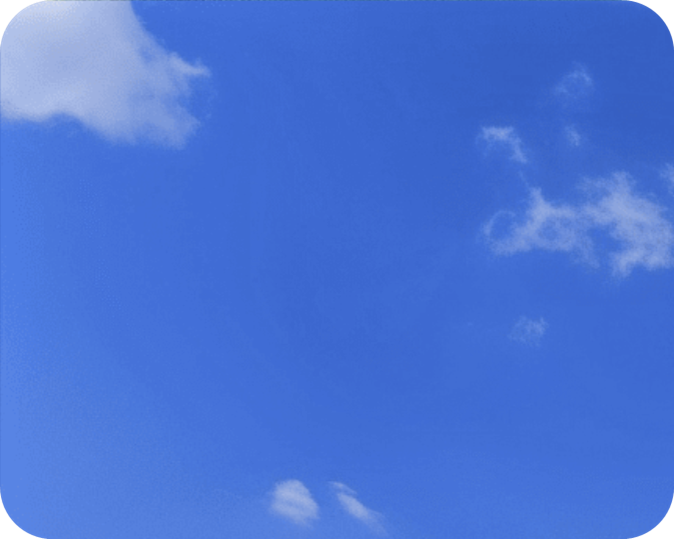 Sekrup mudah dilepas dan dipasang kembali, ideal untuk sambungan yang perlu bongkar pasang.
Kekuatan Sambungan
Sekrup memberikan daya ikat lebih kuat dibandingkan paku, menahan beban lebih berat tanpa mudah terlepas.
Situasi yang Mengharuskan Sekrup
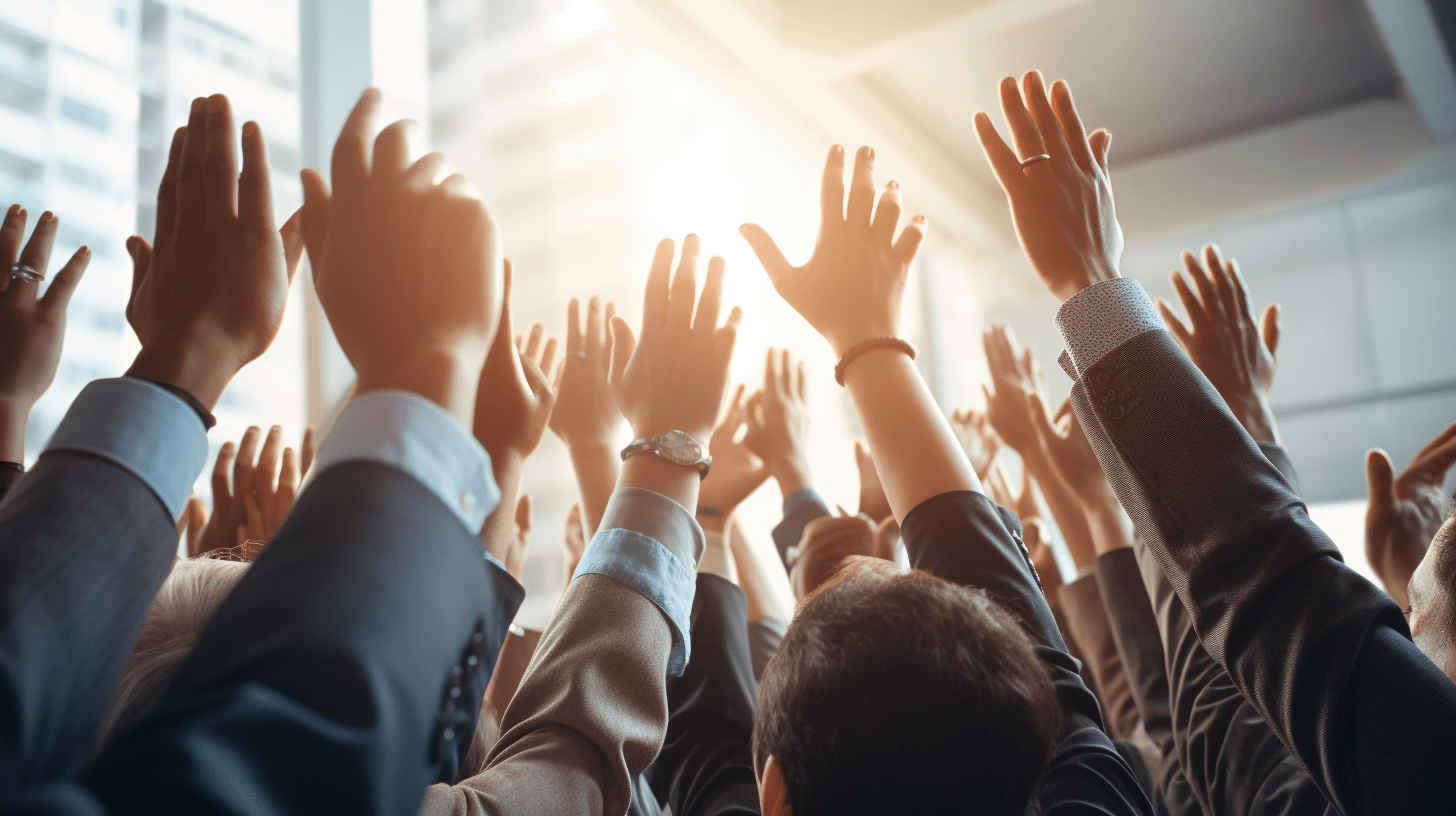 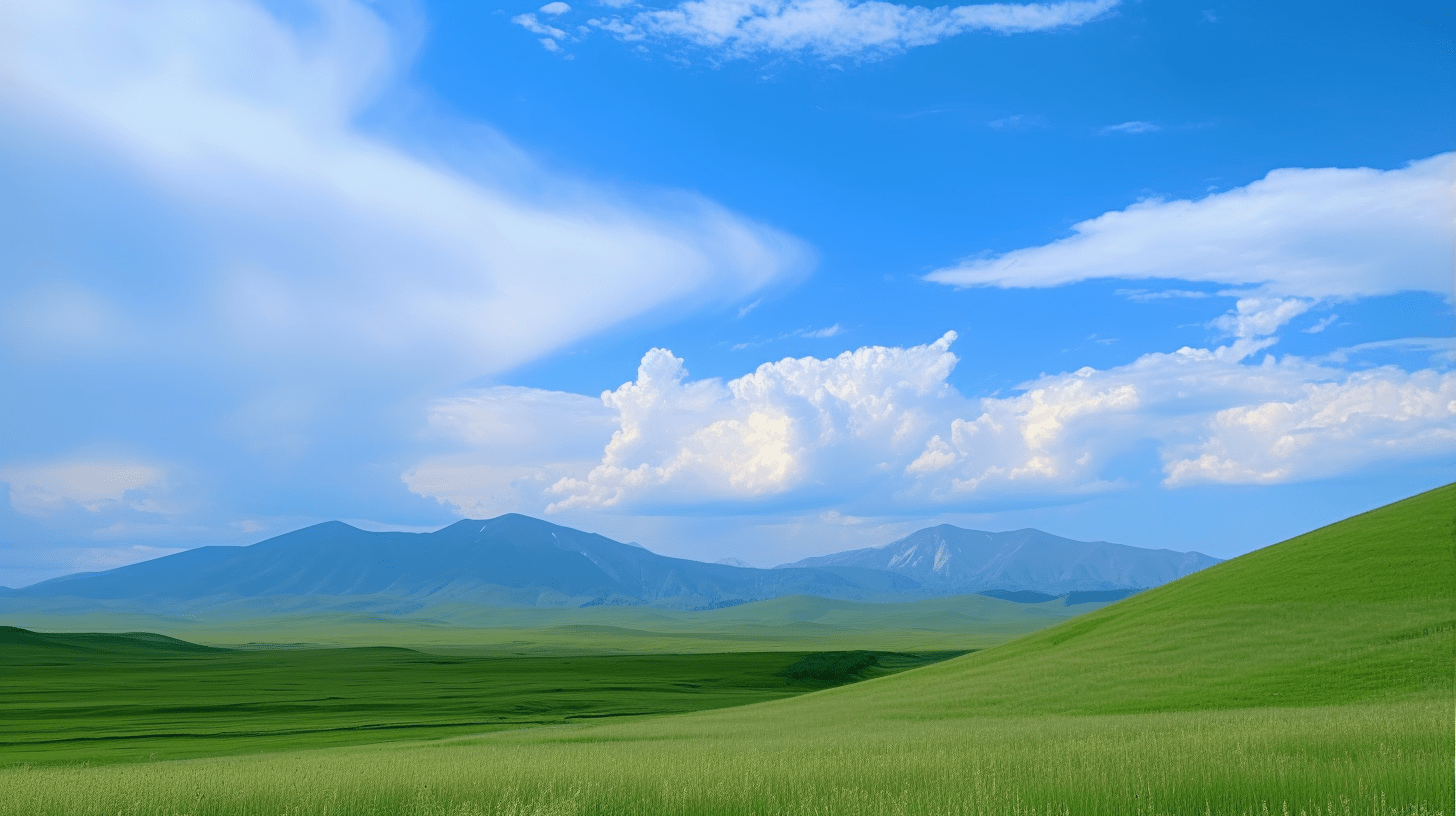 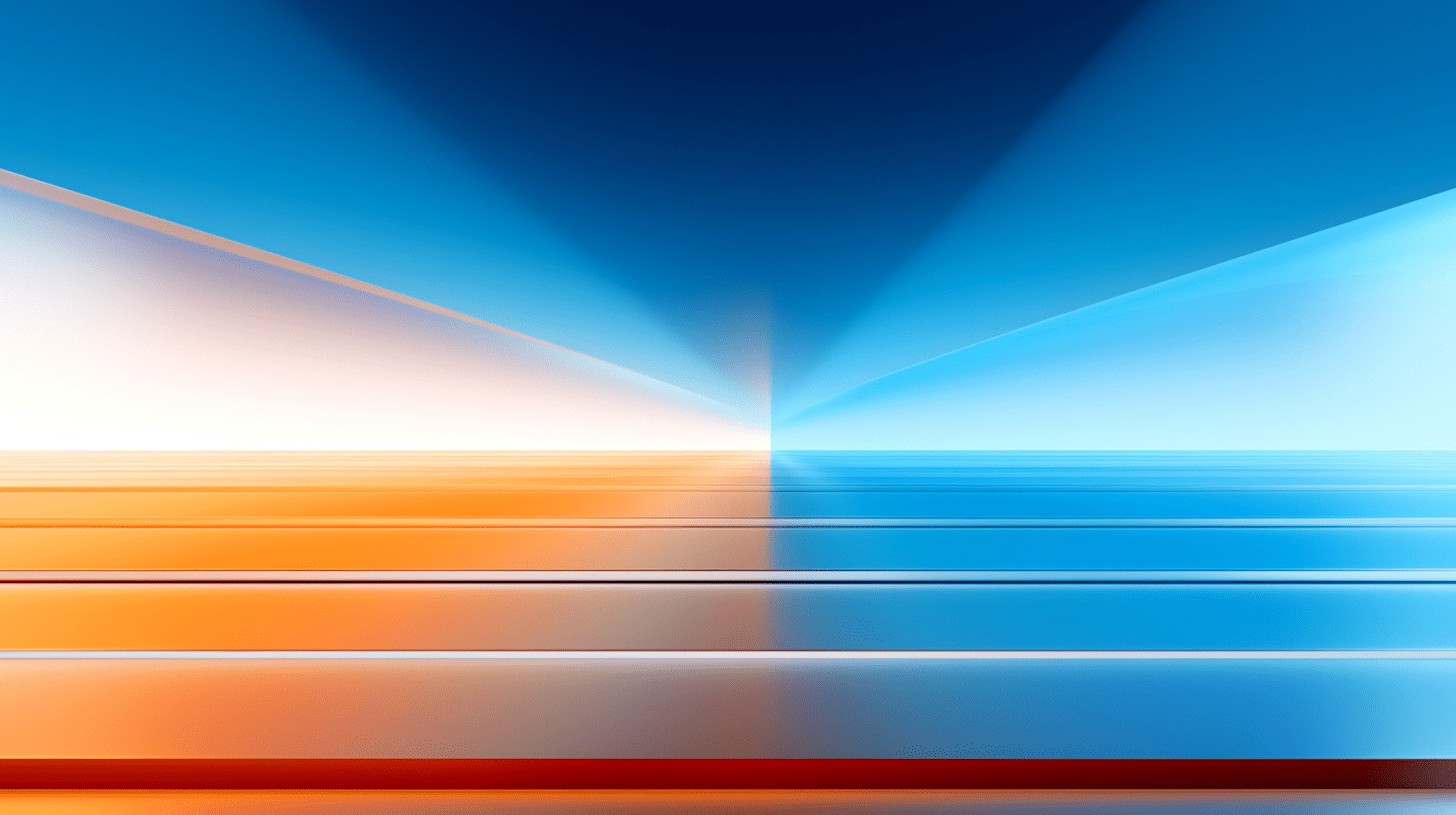 Bidang Lem Tidak Cukup
Ada Lapisan Finishing
Jenis Bahan Beda
Luas komponen terlalu kecil untuk ikatan dengan lem kayu; sekrup menjadi solusi efektif.
Permukaan sudah ada finishing, lem tidak bisa meresap; penggunaan sekrup diperlukan untuk ikatan yang kuat.
Kayu harus disambung dengan bahan lain seperti baja atau plastik dimana lem tidak efektif.
Pemilihan Sekrup
Jenis Sekrup
Menggunakan sekrup kepala datar typ Phillips, ideal untuk konstruksi kayu dan memberikan hasil ikatan maksimal.
Aplikasi Teknik Pemakaian
Penggunaan sekrup pada tempat yang tepat agar sambungan lebih kuat, stabilitas kayu terjaga.
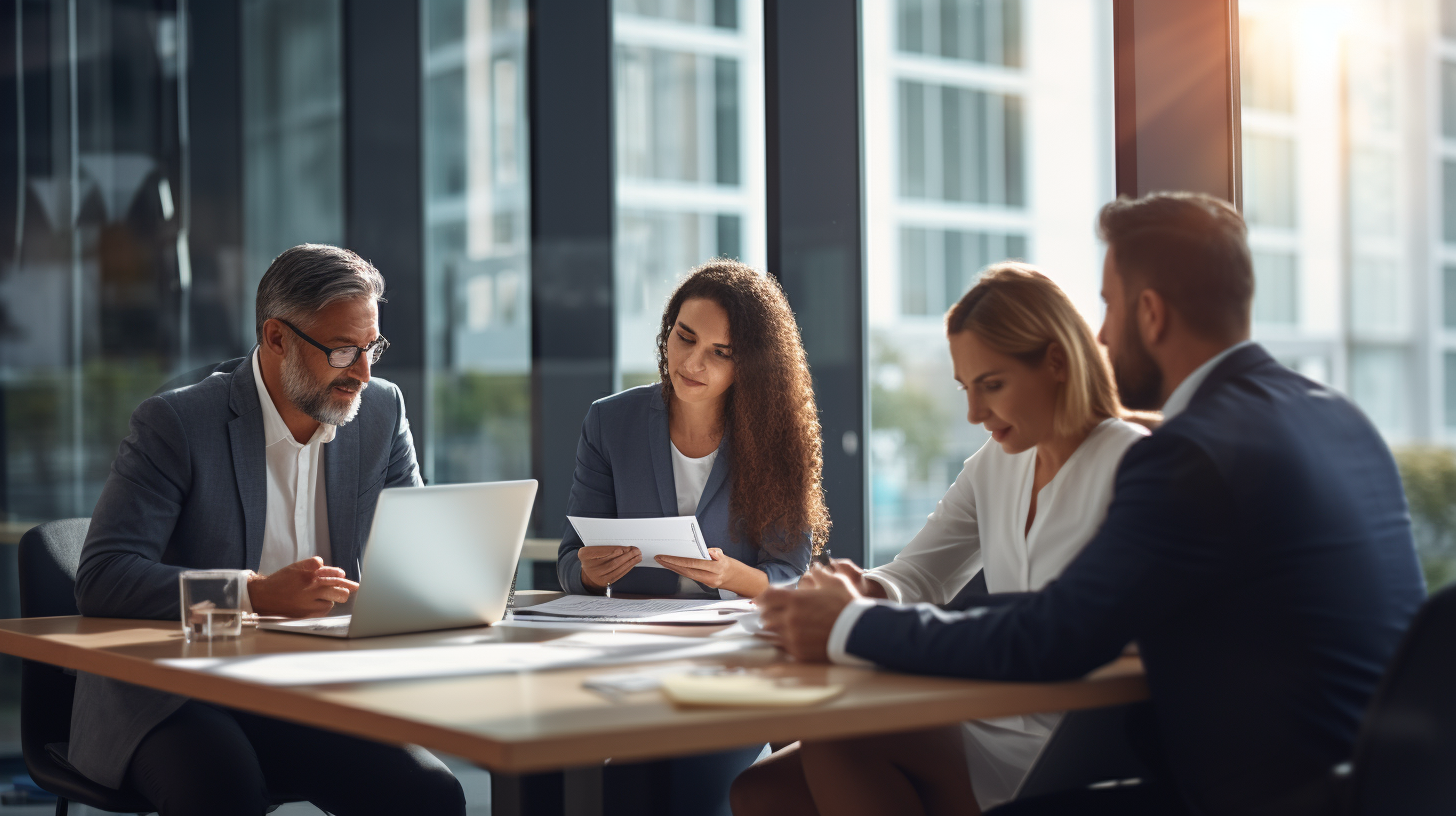 Thanks
Reporter：AIPPT